Report to the Capital Market Committee
Lagos,
13 April, 2016
1
Market in Numbers
2
Quarterly trade information 2015 to date
3
Unlisted Securities Index – Inception to date
4
Quarterly trade Values
5
Market Leaders
6
Market Expansion
Linked Notes
Guidelines Approved by SEC and on website
Open to structure
Crowd funding
Rules under SEC review
Seeking legal opinion on ISA restriction
7
Market Enhancement Issues
Website relaunched in January 2016
Data portal to open in May 2016
MOU under review with Asoko, Bloomberg, Reuters
Analyst calls commenced Q4 2015
NDEP joins CSCS, Trustbond, Afriland, Acorn in Feb 2016
Monthly calls to continue
Registered Securities
List is on website
Opportunity to bring 100 companies
8
Expectations for Q2 ‘16
Participant training
Joint program in valuation / analysis with Agusto & Co
Compliance and operations
NASD AGM – 6 May 2016
Workshop on PE Exit market
NASD to join ASEA
9
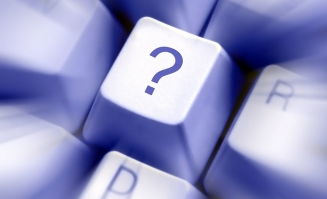 10
Contact us
11